Презентация на тему:
«Вред курения»
Презентацию подготовили ученицы 8 А класса, МБОУ СОШ №68, Васильева Виктория и Голубец Екатерина
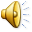 Выкуривая очередную пачку...
... ты хоть раз задумывался ...
... о вреде, который приносят сигареты?
И о том, что ждет тебя впереди?...
Каким ты станешь... Успешным?..
Счастливым?
Или нет?..
А как же дети? Им нужны здоровые родители...
А друзья?..
Учеба? Карьера?..
Или тебя это не волнует?...
А жизнь-то одна!..
А ты отдаешь ее никотину!
Тому самому яду, что губит твое здоровье!..
Легкие здорового человека
Легкие курильщика
Одумайся!
Пока не поздно...